Our Vision
To generate dignity and wellbeing in people
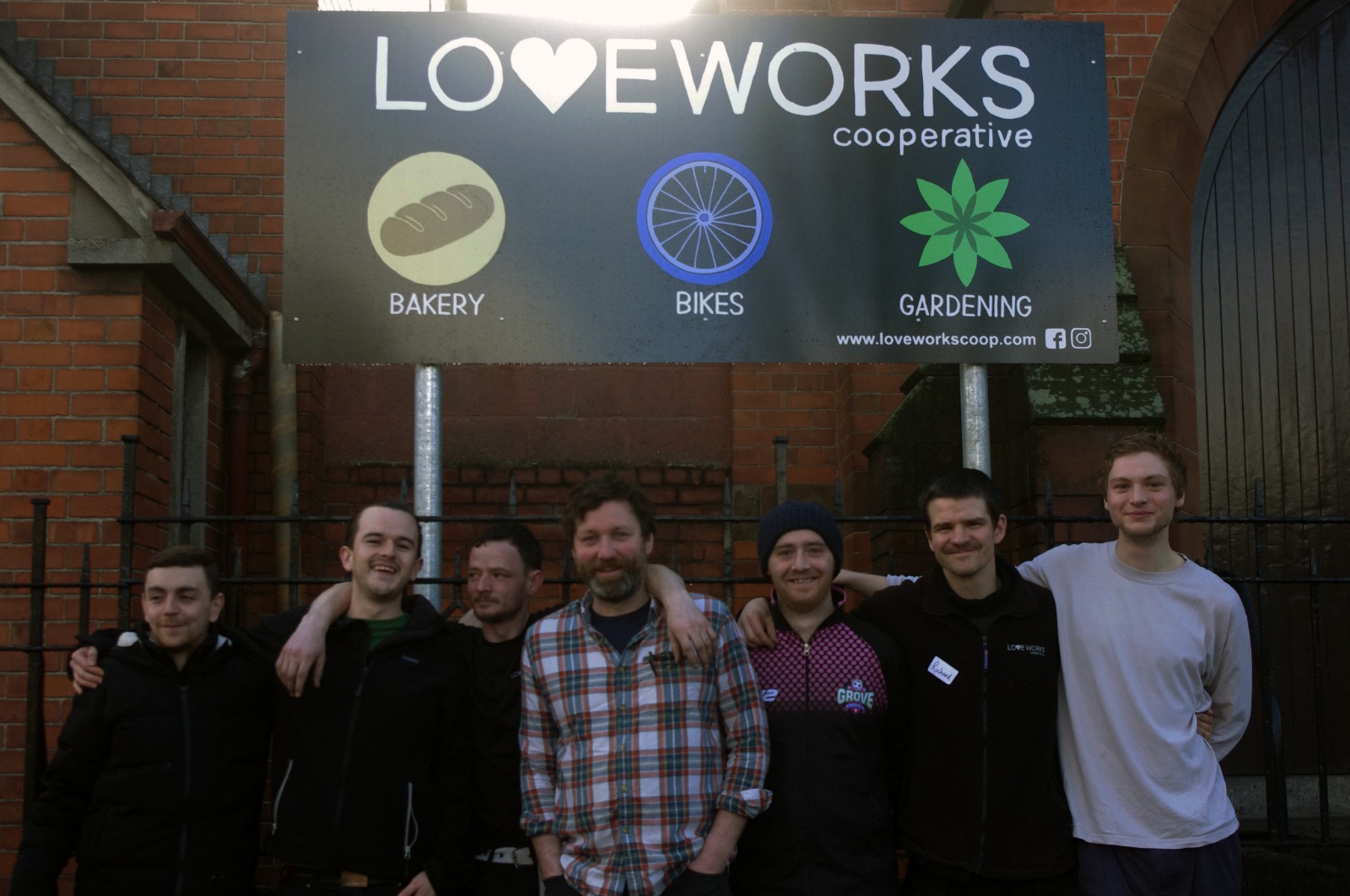 Our Mission
By creating a Worker-owned Cooperative, we sustain ourselves through operating refurbished bike sales and bike repairs, domestic gardening & landscaping, and an artisan bakery.
Operations: Bakery
Operations: Bike Repair
Operations: Gardening
Conceptual frameworks
Blessing
Faith-based: Blessing & Reconciliation
Restorative Justice
Cooperative
History
A seed

A promise to be fulfilled

A potential to be discovered
A truth to be told

A wonder to unfold
Values
Relationship
Reparation
Reintegration
Root Causes

Voluntariness
Inclusivity
Victims Needs
Accountability
Initial Projects
Fortwilliam & Macrory Presbyterian Church Garden

Duncairn Community Garden

Bike Repair & Maintenance Course
Vision
The Community Garden was visioned as a living metaphor of personal and relational development, creating space for recreation, reflection, relationship building, reparation, and reintegration.
Vision
Similarly, the Bike Repair Course, in partnership with the local bike shop, (Full Cycle) was a new space for enabling young men the possibility of restoring a sense of dignity and self-worth.
Dilemma
Continue small grant-funded projects, recruiting new cohorts of participants

OR

Continue to cultivate the growth started by those who have completed the projects and want to commit longer-term.
Workers Cooperative Principles
Voluntary Membership
Democratic Member Control
Member Economic Participation
Autonomy & Independence
Education & Training
Cooperation
Concern for the Community
Economic Democracy
Economic Democracy
Membership/directorship
Wage equality
Member responsibility: “economic member participation”
Autonomy: agree affordable wages, surplus investments
Economic Growth 2016-20
Challenges
Work load management
Team dynamics 
Policy & Communication
Covid-19
Strengths
Harnessing the power of team: Together Everyone Achieves More
Generating dignity & wellbeing: Another Day Another Dream
Sustaining income and relationships: Work is Family